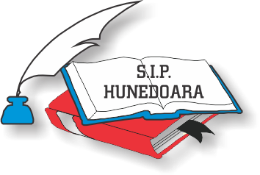 Moment organizatoric
12.00-13.00
Consiliul Liderilor
Consiliul Liderilor – deschiderea lucrărilor
13.00-13.15
Consiliul Liderilor – prezentarea materialelor
13.15-13.45
AGENDA
2 iunie 2022
Consiliul Liderilor – dezbateri, aprobări, hotărâri
13.45-14.15
Consiliul Liderilor – probleme organizatorice
14.15-14.30
Biroul Executiv
Biroul Executiv – aprobare ajutoare sociale
14.30-15.00
Masa de prânz – restaurant „Casina”
15.00-17.00
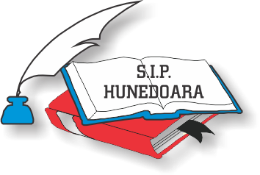